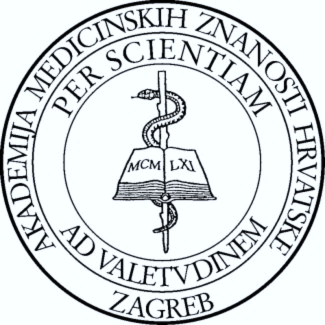 Izvješće Predsjednice i Glavne tajnice 
o radu  
Akademije medicinskih znanosti Hrvatske

01. siječanj 2019. – 11. prosinac 2019.
Spomen na preminule članove  AMZH
STRUKTURA ČLANSTVA U AKADEMIJI
REDOVITI  ČLANOVI				237
SENAT						 29
					_____________
			                                 	                 266 
SURADNI  ČLANOVI                                             		 47
			 			313
      
DOPISNI  ČLANOVI – STRANI DRŽAVLJANI      	  	17
POČASNI ČLANOVI – DOMAĆI                                  	 5
POČASNI ČLANOVI – STRANI DRŽAVLJANI       	  	37
PODUPIRUĆI ČLANOVI   		                            	  2			
ČLANOVI U MIRU 	                                             	  	 33 

UKUPNO / TOTAL                                                              	 407
 S PRAVOM GLASA                                                     	 	 313
Aktivnosti Akademije u 2019.g.
Održano je:

Sjednica Predsjedništva – 10; Senata – 3; Tribina – 7; Simpozija – 10; Glavnih odbora – 2; sjednica s FEAM – 2; Okruglih stolova - 3; Tečaj – 1; Godišnja skupština - 1; Dan Sveučilišta – 1; Savjet i koordinacija - 1; Međunarodni simpozij – 3; Predavanja u Podružnicama – 9; Pokroviteljstvo Simpozija u Vukovaru i 5 ostalih;  Dies Academicus.

SENAT


21. svibnja 2019. 	-  prof. dr. sc. Marija Jelušić Dražić „Autoinflamatorne bolesti” 

25. rujna 2019.  	- doc. dr. sc. Jasminka Peršec, dr. med. "Modaliteti poslijeoperacijske analgezije kirurških bolesnika"

13. studenoga 2019.  - prof. dr. sc. Nikolina Bašić Jukić „Transplantacija bubrega u trećoj dobi”
Značajna događanjaZnačajna događanja
Realizacija nove mrežne stranice Akademije

29. ožujka 2019. – Sastanak delegacije FEAM-a s članovima AMZH  i HAZU održan je u sjedničkoj dvorani Akademije zbog organizacije FEAM Council i Simpozija 26./27. 03.2020. g.

14./15. listopad 2019. - Sastanak delegacije FEAM-a s članovima AMZH  i HAZU  u AMZH

17. studenog 2019. godine - XV.  Znanstveno-stručni simpozij „Ratna bolnica Vukovar 1991 . – dr. Juraj Njavro“, održan je u Pastoralnom centru „Sveti Bono – Župna crkve Sv. Filipa i Jakova, u Vukovaru.

18. studenog 2019. – Simpozij povodom obilježavanja Europskog dana svjesnosti o antibioticima i Svjetskog tjedna svjesnosti o antibioticima,  u suorganizaciji Akademije, održan u Školi narodnog zdravlja „Andrija Štampar“, u Zagrebu

20. studeni 2019. - Predstavljanje sveučilišnog udžbenika prof. Petra Kesa i sur.  „Akutno oštećenje bubrega”, HLZ Zagreb 

28. studeni 2019. – Obilježavanje 90. rođendana Vjekoslava Bakašuna u Rijeci
Javnozdravstvena događanja
Odbor za oralno zdravlje Kolegija stomatoloških znanosti Akademije medicinskih znanosti Hrvatske i Stomatološki fakultet Sveučilišta u Zagrebu, te Referentni centar Ministarstva zdravstva Republike Hrvatske za preventivnu dentalnu medicinu, zajednički su obilježili Svjetski dan oralnog zdravlja, u srijedu 20. ožujka 2019. godine, voditelj : prof.dr.sc. Zvonimir Kaić

Svjetski tjedan glaukoma - WGW, održan je u Zadru, od 10. do 16. ožujka 2019., voditelj: prof. dr. sc. Suzana Konjevoda

Simpozij Harmonični rad Kolegija za javno zdravstvo AMZH održan je u Nastavnom zavodu za javno zdravstvo „Andrija Štampar“ u Zagrebu, 18. listopada 2019.
Međunarodne aktivnosti
„Regional Forum on Sustainable Development for UNECE Region“,  Ženeva, 21. - 22. ožujka 2019.; predstavljanje hrvatskog Heat Health Action Plan - prim. dr. sc. Inge Heim

‘Enabling health equality in Europe – the role of health research’,  6. svibnja 2019. godine,  Brussels;  prof. dr. sc. Branko Kolarić, predstavnik AMZH.

Sjednica Predsjedništva AMZH 14. listopada 2019.g.  u 14 sati  s delegatima FEAM-a: Laurence Legros i Rosa Castro u AMZH, Praška 3, Zagreb
     Prisutni: prof.dr.sc. Jasna Lipozenčić, prof.dr.sc. Kristina Potočki, prof.dr.sc. D. Đanić;
     prof.dr.sc. J. Čulig- predstavnik Akademije u FEAM-u, prof.dr.sc. D. Štimac 

XXI Poslijediplomski tečaj ginekološke kirurgije i endoskopije s međunarodnim sudjelovanjem  Kurt Semm, Zagreb,  25.-29.studeni 2019. 

Tribina AMZH i HATZ, Zagreb 05. prosinac 2019. Predavanje: Prof.dr.sc. Guillaume Morel (Pariz, Francuska) – Comanipulation for Assistance to Gesture with Therapeutic Applications; suorganizacija s HATZ
TENTATIVE PROGRAMME OF SYMPOSIUM ON PREVENTIVE MEDICINE 
MARCH, 26/27 2020.
SIMPOZIJ O PREVENTIVNOJ MEDICINIZagreb, 27.ožujka 2020. god.
Skupovi u organizaciji AMZH
TRIBINE

29. siječanj 2019. – Tribina: Prof.dr.sc. Davor Štimac - Fekalna transplantacija
26. veljače 2019. – Tribina: Doc.dr.sc. Šime Manola - Suvremena dostignuća hrvatske aritmologije 
28. svibanj 2019. – Tribina: Prof.dr.sc. Dražen Begić - Anksioznost i anksiozni poremećaji
25. rujan 2019. – Tribina: Doc.dr.sc. Dražen Pulanić – Šest godina multidisciplinarnog tima za kroničnu bolest presatka protiv 					primatelja u KBC Zagreb
30. listopad 2019. – Tribina: Prof.dr.sc. Ika Kardum Skelin – Njihove stanice zvuče poznato
27. studeni 2019 – Tribina: Prof.dr.sc. Davorin Đanić – Kirurško liječenje hrkanja i opstrukcijske apneje u  spavanju

       OKRUGLI STOL

10. travanj 2019. – Okrugli stol Odbora za dijagnostiku i terapiju bez ožiljaka - predavači: prof.dr.sc. Ika 	Kardum-Skelin, doc.dr.sc. Zrinjka Paštar, prof.dr.sc. Vinko Vidjak 
07. studeni 2019. – Okrugli stol Odbora za racionalno korištenje dijagnostičkih i terapijskih postupaka kod bolesti štitnjače - predavači: prof.dr.sc. Ivan Mihaljević, doc.dr.sc. Tomislav Jukić i doc.dr.sc. Maja Franceschi

      DIES  ACADEMICUS 

11. prosinac 2019.  - dodjela Laureata i znanstvenih nagrada „Antun Šercer” i Borislav Nakić” za 2018. god.







Simpozij Harmonični rad Kolegija za javno zdravstvo AMZH , održan je u Nastavnom zavodu za javno zdravstvo „Andrija Štampar“ u Zagrebu, 18. listopada 2019.
Suorganizacija skupova
26. ožujka 2019. – Tribina: Prof.dr.sc. Rado Žic, doc.dr.sc. Krešimir Martić, prim.dr.med. Zoran Barčot, doc.dr.sc. Emil Dediol - Naša iskustva s dermalnim supstitutima – suorganizacija sa Stoma-Medical

10. svibnja 2019. – Znanstveni simpozij AMZH i Edumed-poliklinika i dnevna bolnica Melanocitne kožne promjene nejasnog malignog potencijala (SAMPUS, MELTUMP, THIMUMP) – dileme u dijagnozi i terapiji održan je u Velikoj dvorani HLZ-a

31. svibnja 2019. – Međunarodni simpozij komparativne patologije „Ljudevit Jurak“ , održan u multimedijskom centru KBC „Sr. milosrdnice“ u Zagrebu. Suorganizator i pokrovitelj je tradicionalno AMZH od 1996. godine. 

18. listopada 2019. – Simpozij Harmonični rad Kolegija za javno zdravstvo AMZH održan je u Nastavnom zavodu za javno zdravstvo „Andrija Štampar“ u Zagrebu;  predsjednica Biserka Bergman Marković -  Suorganizacija sa Školom narodnog zdravlja „Dr. Andrija Štampar“

18. listopada 2019.  -Simpozij povodom obilježavanja Europskog dana svjesnosti o antibioticima i Svjetskog tjedna svjesnosti o antibioticima,  u suorganizaciji Akademije, održan je 18. studenog 2019. godine u Školi narodnog zdravlja „Andrija Štampar“, u Zagrebu

05. prosinac 2019. Predavanje: Prof.dr.sc. Guillaume Morel (Pariz, Francuska) – Comanipulation for Assistance to Gesture with Therapeutic Applications; suorganizacija s HATZ
Suorganizacije - Podružnice
AMZH Podružnica Split , 20. veljače 2019. u Splitu u suradnji s Hrvatskim liječničkim zborom Razmatranja o medicinskoj etici – suvremena pitanja i dileme, predavač: prof. dr. sc. Zvonko Rumoldt, dr. med.

AMZH – Podružnica Split u suradnji s Hrvatskim liječničkim zborom – Podružnica Split, 20. ožujka 2019., Split, stručno predavanje Bol-Klasifikacija, etiologija i liječenje, predavač: doc. dr. sc. Marko Jukić, dr.med. 

31. simpozij na temu: Obiteljska perspektiva mentalnih poremećaja, AMZH Podružnica Rijeka, 18. travnja 2019. 

32. simpozij na temu: Totalna endoproteza koljena: tajna je u detaljima, AMZH Podružnica Rijeka, 7. svibnja 2019. 

AMZH Podružnica Split u suradnji s Hrvatskim liječničkim zborom – Podružnica Split i Gradskom knjižnicom „Marko Marulić“ Split, stručno predavanje: „Nova postignuća u medicini – laparoskopska kirurgija“ , Split, 15. svibnja 2019. 
 
33. Simpozij  AMZH podružnice Rijeka održan je pod naslovom  Znanstvena dostignuća referentnih centara Ministarstva zdravstva u KBC Rijeka, Sveučilišni kampus, Sveučilišni odjel u Rijeci, 13. lipanj  2019.
Suorganizacije - Podružnice
Doktorska škola organizira se u okviru Alps Adria Rectors Conference (AARC), pod nazivom "AARC PhD SCIENTIFIC CONFERENCE",  a posvećena je temi: "INNOVATIVE TECHNOLOGIES IN BIOMEDICINE„ koju je Sveučilište u Rijeci organiziralo u suradnji s HAZU Zavodom za biomedicinske znanosti u Rijeci i AMZH-Podružnicom Rijeka, 19. i 20. rujna  2019. god.

37. Simpozij - Značaj hitne medicine u kliničkoj praksi; Zavod HAZU za biomedicinske znanosti u Rijeci, u suradnji s AMZH-Podružnicom Rijeka,  KBC Rijeka, Medicinskim fakultetom Sveučilišta u Rijeci, Hrvatskim društvom za hitnu medicinu i HLZ-Podružnicom Rijeka  - Rijeka, 24. listopada 2019. god.

38. Simpozij AMZH Podružnice Rijeka,  pod naslovom  Sveobuhvatni pristup personaliziranoj medicini, Rijeka, 21. studeni 2019. god.

39. Simpozij AMZH Podružnice Rijeka, u suradnji sa Zavodom za biomedicinske znanosti HAZU u Rijeci, Nastavnim zavodom za javno zdravstvo Primorsko-goranske županije, Medicinskim fakultetom Sveučilišta u Rijeci i Hrvatskim liječničkim zborom – Podružnica Rijeka,  posvećen 90.-tom rođendanu uvaženog člana Akademije prof. dr. sc. Vjekoslava Bakašuna, održan je 28. studenog 2019. god. u Rijeci pod naslovom „Novija znanstvena postignuća Nastavnog zavoda za javno zdravstvo Primorsko-goranske županije”, Rijeka,  28. studeni 2019. god.
Publicistika AMZH
AMC 4  redovita broja i 1 Suplement
„Ljetopis AMZH” 2018.; na centralnom portalu Hrčak i na web stranici AMZH
Osjetljivost i rezistencija bakterija na antibiotike u Republici Hrvatskoj u 2018. g., godišnjak
Akutno oštećenje bubrega, autor: prof.dr.sc. Petar Kes i sur., Medicinska naklada Zagreb, 2019.; predstavljanje  sveučilišnog udžbenika - 20. studenog 2019. god.
Začini, mikrobi, antimikrobna svojstva i primjena, autori:  prof. dr. sc. Stjepan Pepelnjak i prof. dr. sc. Zvonimir Kozarić, MN i AMZH, Zagreb 2019. god.
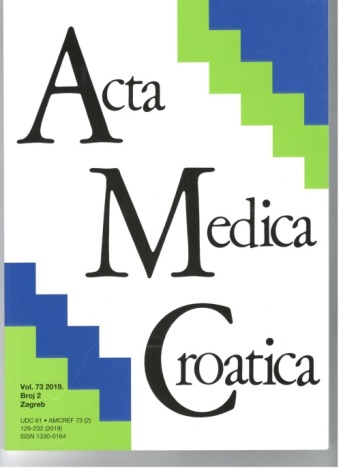 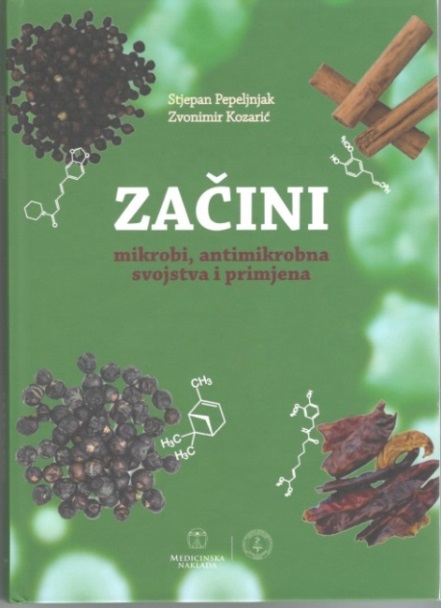 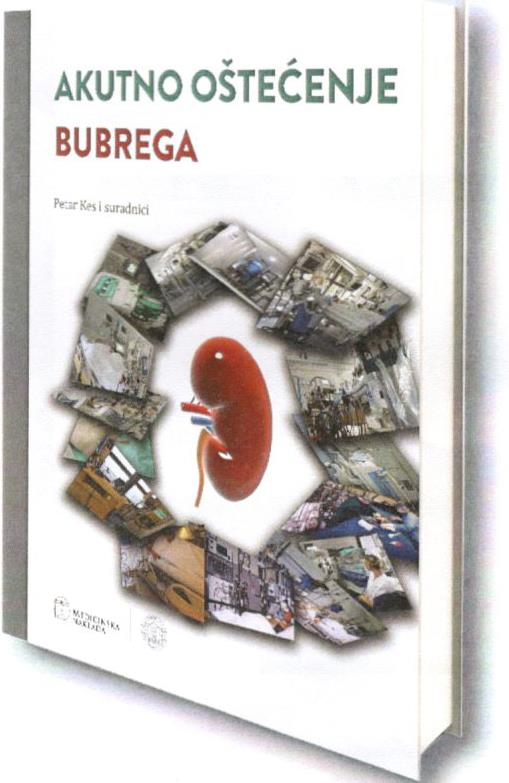 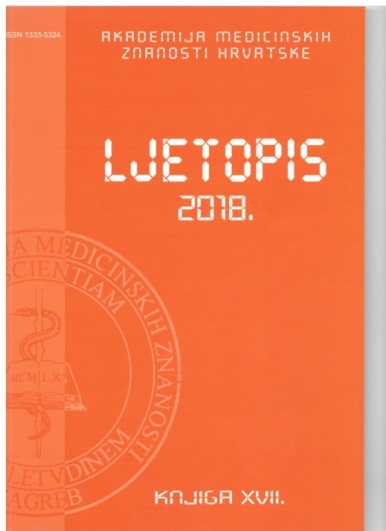 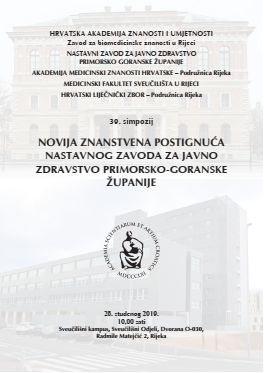 Planirane  aktivnosti Akademije u 2020.
Aktivan znanstveni doprinos 313 članova AMZH 
Organizacijom skupova dokazati aktivnost AMZH i svih 3 AMZH Podružnica u 2020. godini
Održati 8 tribina u 2020. god. koje su već navedene na web stranici AMZH
Uspješno održati Sjednicu FEAM Council  i Simpozij o preventivnoj medicini, 26/27 ožujka 2020. god., u  HAZU, Zagreb
Održati Izbornu skupštinu za izbor tijela Akademije medicinskih znanosti Hrvatske
Raspisati Natječaj za dodjelu znanstvenih nagrada AMZH –  „B. Nakić” i „A. Šercer”  
Izbor Laureata za 2019. godinu.
Tisak Ljetopis 2019 i  sažetci Simpozija o preventivnoj medicini u Acta Medica Croatica.
Blagoslovljen  Božić                                     i                                   
uspješnu  
Novu 2020. godinu




                                     
svima 
 želi




Predsjedništvo AMZH
i
    Prof.dr.sc. Jasna Lipozenčić
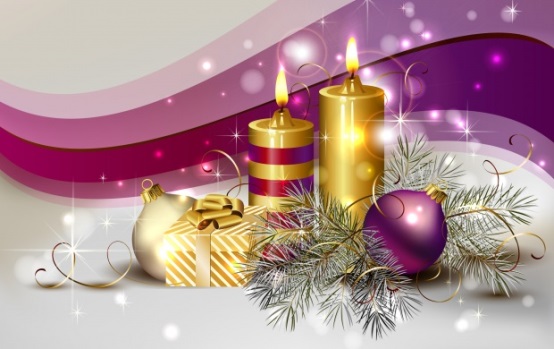